আজকের পাঠে সবাইকে শুভেচ্ছা
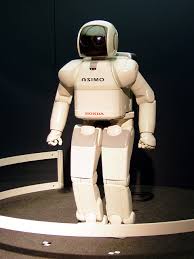 পরিচিতি
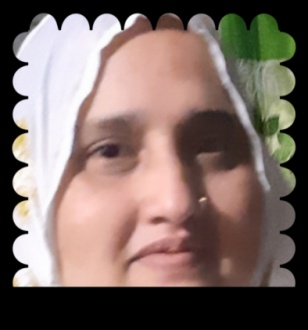 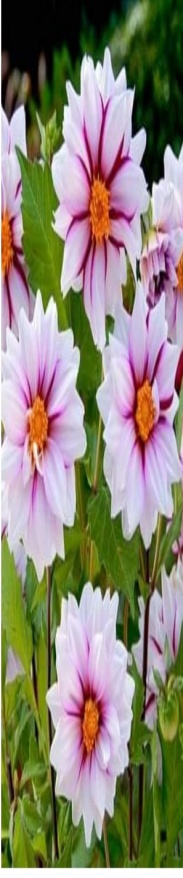 শ্রেণী- অষ্টম
বিষয়ঃ কর্ম ও জীবনমুখী শিক্ষা
অধ্যায়- প্রথম
পাঠ- ৮
সময়ঃ ৫০ মিনিট
তারিখঃ
মোছাঃ শিউলী বেগম
সহকারী শিক্ষক ( আইসিটি)
আরজিদেবীপুর শিয়ালকোট আলিম মাদ্রাসা 
পার্বতীপুর, দিনাজপুর ।
ইমেইলঃ sheuli1978.bd@gmail.com
ছবিতে কী দেখতে পাচ্ছ ?
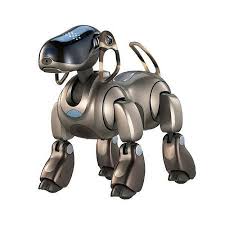 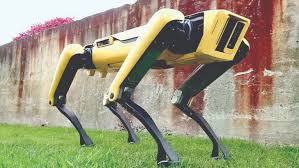 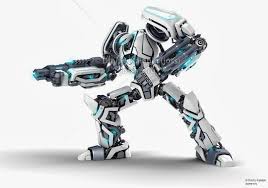 এগুলো হচ্ছে বিভিন্ন প্রকারের রোবটের ছবি ।
আজকের পাঠের বিষয়
রোবট
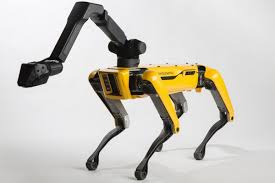 শিখন ফল
এই পাঠ শেষে শিক্ষার্থীরা-
≥   রোবট কী বলতে পারবে;
≥  রোবট দিয়ে কী কী কাজ করা যায় বর্ণনা করতে পারবে;
≥ রোবট তৈরির ধারনা  ব্যাখ্যা করতে পারবে ।
এসো একটি ভিডি ও দেখি
ভিডি ও দেখে তোমরা কী বুঝলে ।
একক কাজ
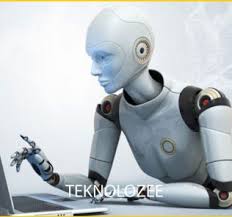 রোবট কী ?
চিত্রগুলো ভালো ভাবে লক্ষ কর
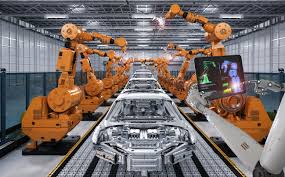 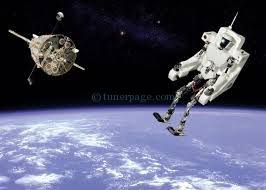 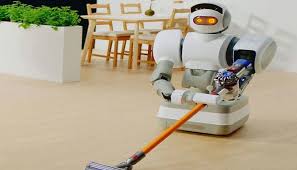 ঘর মুছার কাজে রোবট
কলকারখানায় রোবট
মহাশূন্যে রোবট
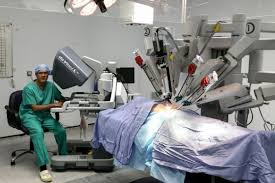 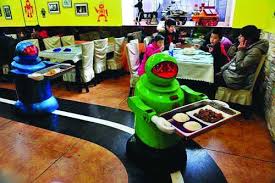 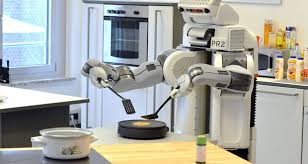 হোটেলে
রান্নার কাজে রোবট
চিকিৎসা ক্ষেত্রে
জোড়ায় কাজ
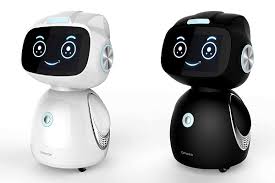 রোবট দিয়ে কী কী কাজ করা যায়, উল্লেখ করে খাতায় লেখ ।
চিত্রটি দুটি লক্ষ কর, কী দেখতে পাচ্ছ ?
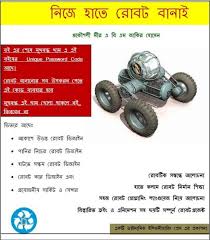 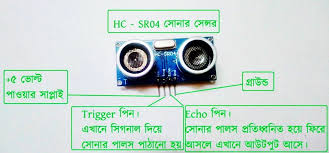 রোবট তৈরির নিয়ম ।
দলগত কাজ
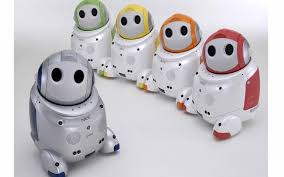 রোবট তৈরি করতে হলে কী কী কৌশল শিখতে হয়,উপস্থাপন কর ।
চিত্রগুলো লক্ষ কর
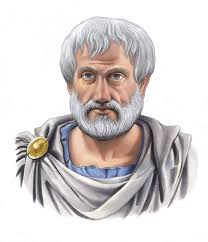 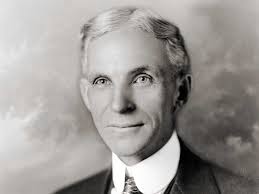 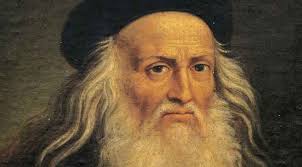 লিওনার্দো দ্য ভিঞ্চি
হেনরি ফোর্ড
এরিস্টটল
৩২০ খ্রিষ্টাব্দে রোবট নিয়ে চিন্তা-ভাবনা করেছিলেন এরিস্টটল । এরিস্টটলের বহুদিন পরে চেষ্টা করেছিলেন লিওনার্দো দ্য ভিঞ্চি .১৭০০-১৯০০ অনেকে ছোটখাটো রোবট বানানোর চেষ্টা করেছে । এর মধ্যে সফল ব্যক্তি হলেন জ্যাক দ্য ভোকেনসন তিনি একটা রোবট হাঁস বানিয়েছিলেন যেটা গলা বাড়াতে পারত, পাখা নাড়াতে পারত । ১৯১৩ সালে হেনরি ফোর্ড গাড়ি তৈরির কারখানায় সর্বপ্রথম  কোনো স্বয়ংক্রিয় কাজে লাগিয়েছিলেন । স্বয়ংক্রিয় যন্ত্রকে রোবট বলা শুরু হল ১৯২০ সালের দিকে ।
মূল্যায়ন
১. রোবট নিয়ে প্রথম চিন্তাভাবনা করেছিলেন কোন ব্যক্তি ?
উত্তর- এরিস্টটল ।
২. স্বয়ংক্রিয় যন্ত্রকে রোবট বলা শুরু হয় কত সালের দিকে ?
উত্তর- ১৯২০ সালের দিকে ।
৩. রোবট বানানো কী ধরনের শ্রম ?
উত্তর- মেধাশ্রম
বাড়ির কাজ
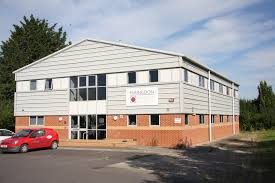 রোবট তৈরির ধারনা লিখে আনবে ।
ধন্যবাদ
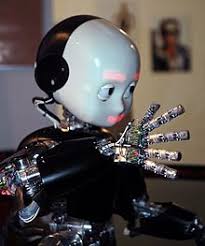